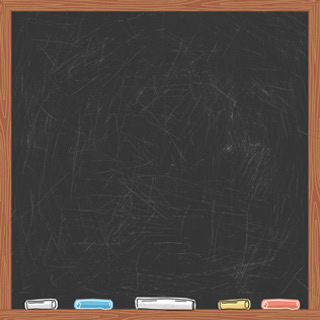 Learning Objective
Be able to solve equations involving brackets
Be able to work as a team effectively to solve a worded problem.
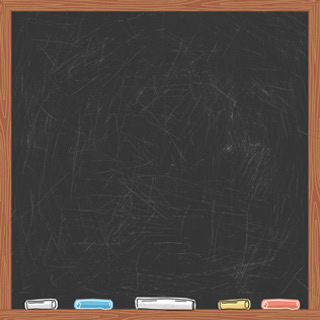 If y = 24 
Stand up
If y = 36
put your hands up
The warm up
Solve the equation shown here, using the x value given. Look for the instruction that matches the answer you have, do it!
If y = -12
Cross your arms
If y = 18
Make an angry face
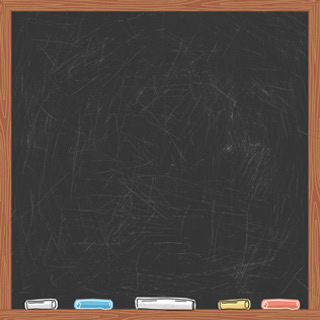 If y = 24 
Stand up
If y = 36
put your hands up
If y = -12
Cross your arms
If y = 18
Make an angry face
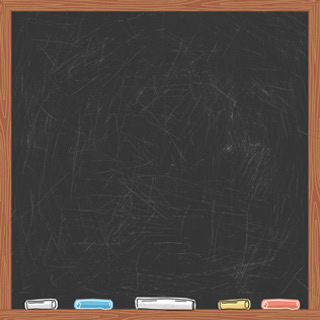 If y = 24 
Stand up
If y = 36
put your hands up
If y = -12
Cross your arms
If y = 18
Make an angry face
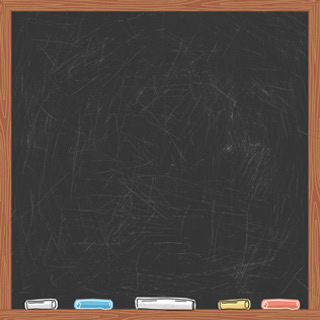 If y = 24 
Stand up
If y = 36
put your hands up
If y = -12
Cross your arms
If y = 18
Make an angry face
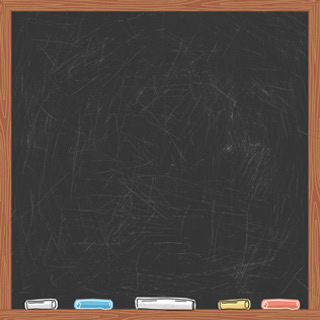 If y = 24 
Stand up
If y = 36
put your hands up
If y = -12
Cross your arms
If y = 18
Make an angry face
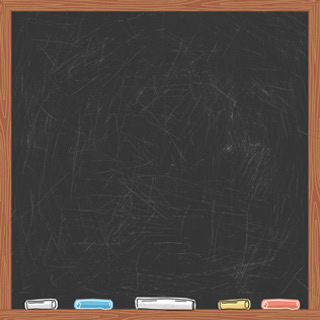 If y = 24 
Stand up
If y = 36
put your hands up
If y = -12
Cross your arms
If y = 18
Make an angry face
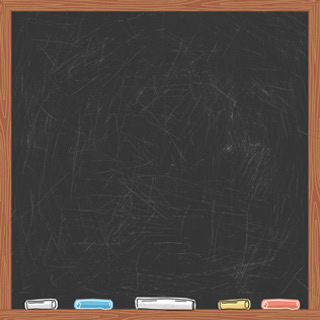 If y = 24 
Stand up
If y = 36
put your hands up
If y = -12
Cross your arms
If y = 18
Make an angry face
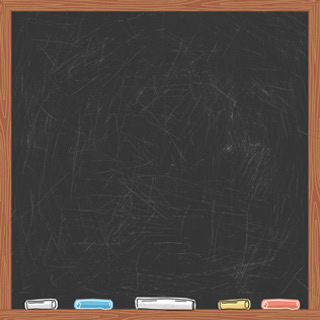 If y = 24 
Stand up
If y = 36
put your hands up
If y = -12
Cross your arms
If y = 18
Make an angry face
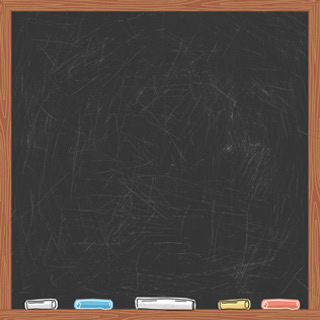 If y = 24 
Stand up
If y = 36
put your hands up
If y = -12
Cross your arms
If y = 18
Make an angry face
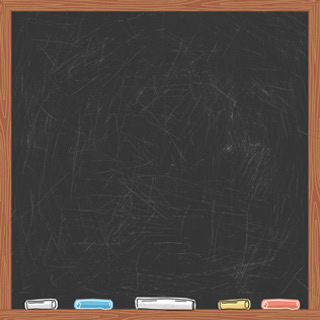 If y = 24 
Stand up
If y = 36
put your hands up
If y = -12
Cross your arms
If y = 18
Make an angry face
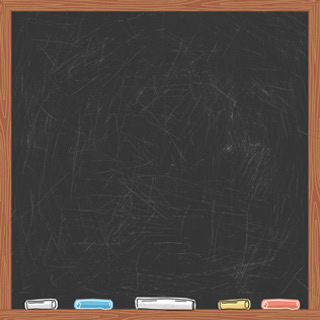 If y = 24 
Stand up
If y = 36
put your hands up
If y = -12
Cross your arms
If y = 18
Make an angry face
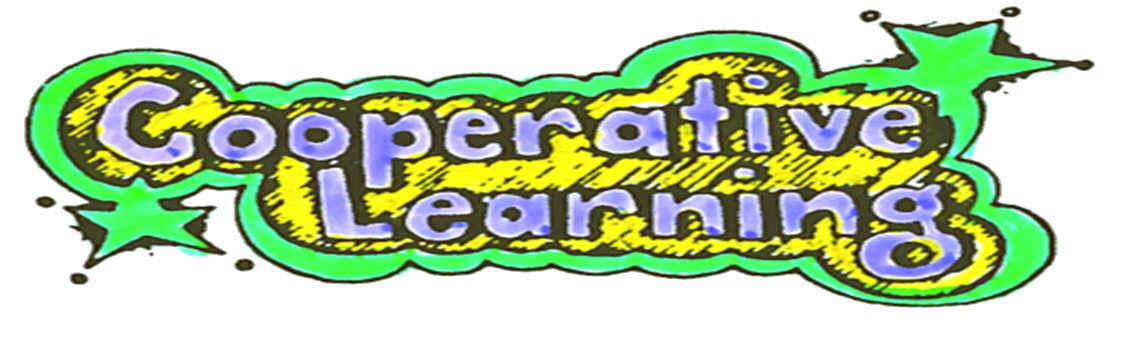 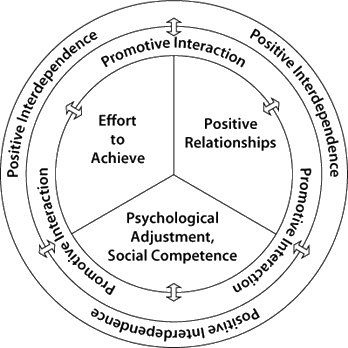 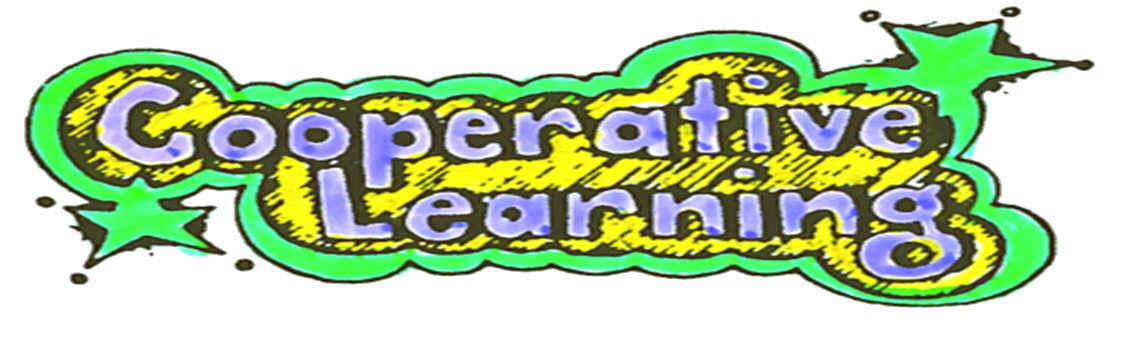 In your groups order yourself from 1 to 4 using the length of your tie.
1 will have the longest tie!

Warning tie pulling will result in you being removed from the classroom immediately.
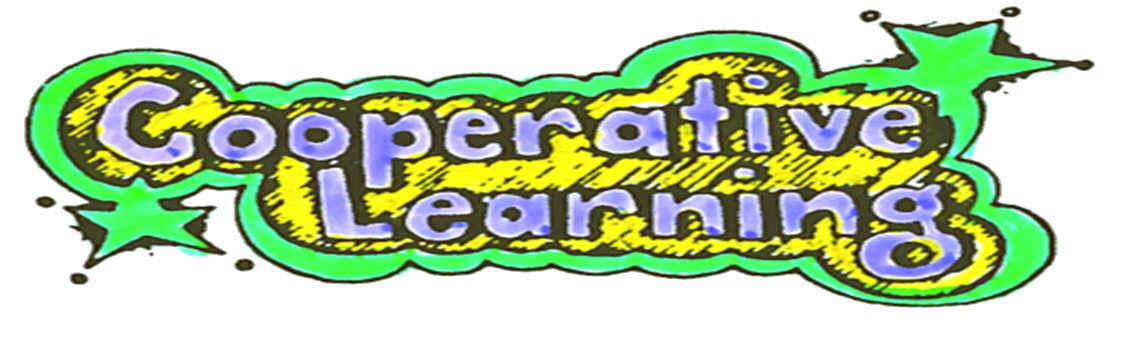 Move seats now so:
Person 1 is nearest the door.
Person 2 is nearest the back corner on the door wall
Person 3 is nearest the back corner of the window wall
Person 4 is in the last corner.
Person 1: 
The Scribe

Your job is to write down all the information required by the group to solve the problem.
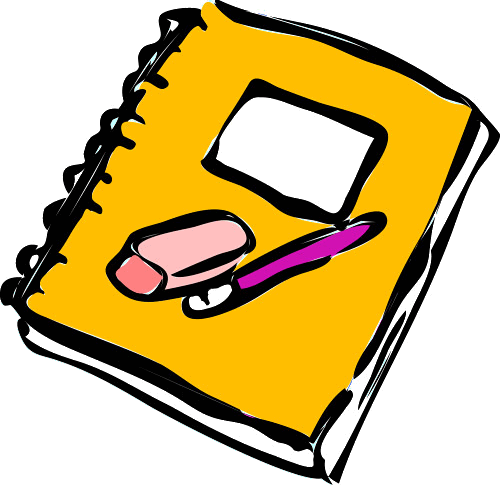 Person 2: 
The Resource Manager
You are responsible for collecting any materials required by your group to take part in the activity.

The Resource manager is the only person who should be out their seat during the activity.
Person 3: 
The Air Traffic Controller
You are responsible for when each individual in the group is to talk.

You must ensure every member of the group has a fair opportunity to share their ideas and contribute to the group task.
Person 4: 
The Encourager

You are responsible for encouraging your team to ensure they are finished the activity first.
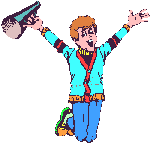 The activity
The resource manager should collect and share the cards between the members of the group.
You are not to show anyone else your cards.
You should take turns in your group reading out the important information on your cards.
You should discuss the methods available to solving the problem.
FINALLY: Try your best to solve the problem!
The question
Calculate the highest score achieved by 
Person H on flappy bird?
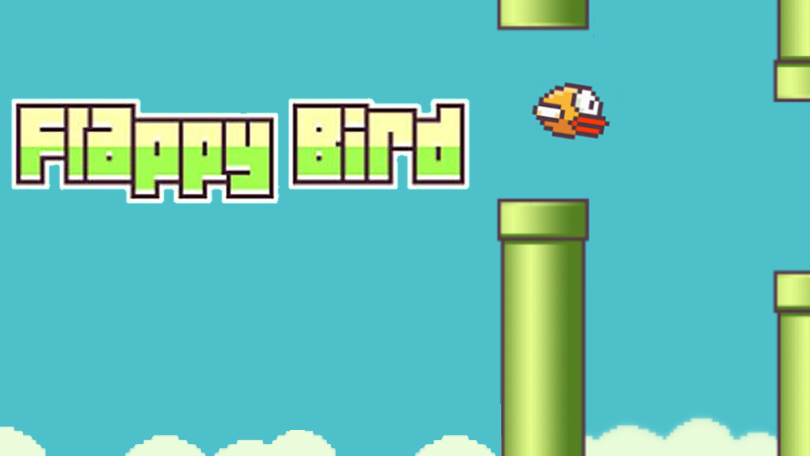 The solution
The solution
The solution
The solution
The solution
The solution
The solution
The solution
The solution
The total of all 8 people above is 13x - 97
The solution
The total of all 8 people above is 13x - 97
The solution